ARMI ATOMICHE
Esistono diversi tipi di ordigni nucleari ,                         
come:
Bomba atomica o bomba A
Sfrutta una reazione di fissione dell’uranio o plutonio
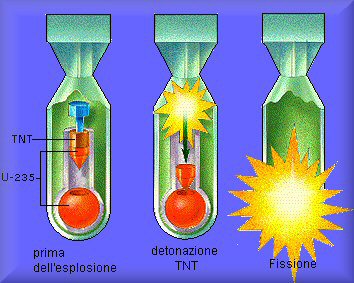 Bomba all’idrogeno o bomba H
Sfrutta la fusione fra nuclei di deuterio e trizio
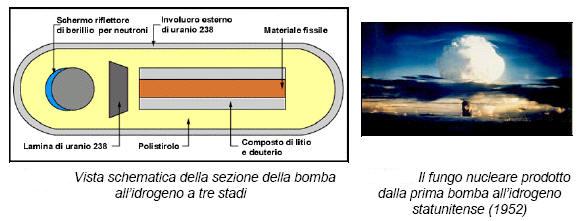 Bomba al neutrone o bomba N
È una bomba a fissione fusione fissione nucleare
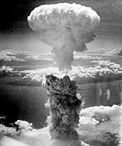 Bomba al cobalto o bomba gammao bomba G
I neutroni al momento dell’esplosione si uniscono al cobalto
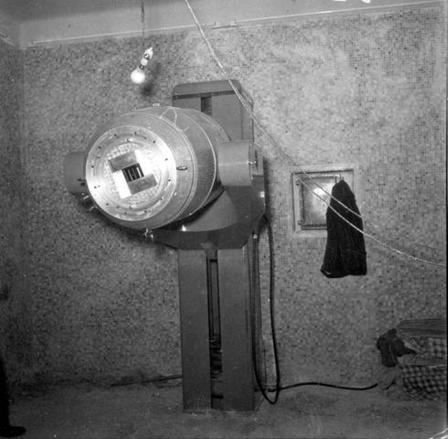 Arma radiologica
Costituita da materiale radioattivo non fossile
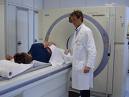 Ricerca di Matteo Graffieti
Notizie prese da:Wikipedia, digilander e  sirius-d.nacad.edu
Immagini prese da :Wikipedia